July 2019 BUG Meeting
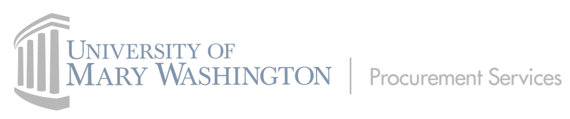 SPCC Review Procedure
Assistant Controller - Compliance

Adding new attribute to SPCC review reports starting July – August billing cycle:

Complete vs. Incomplete file
Local Card GL09 & GL10 sections coming!
GL09 & GL10 will be coming to Local Card Works instance

These will not be required for Local Card Reconciliations

Use the Comment Section to include: Contract #, eVA Order # or SPP Exception #
PayPal/eBay Purchases & Payments
We need guinea pigs!

If you are going to make payment OR create an account with PayPal or eBay, please contact Procurement 
Over-the-Counter “OTC” Purchases (including food)
NEW Definition:
“Cardholder enters a physical brick and mortar establishment and pays for the purchase at the counter with a University Charge Card (i.e. SPCC, Finance/Local)”
Over-the-Counter “OTC” Purchases (including food)
What does this mean for you?
If what you are purchasing over the counter is NOT on an existing contract and/or is NOT on the small purchase procedures exemption list for swam requirements, SWaM quote is STILL required.
If you order items over the phone WITHOUT paying over the phone and go to pick up the item AT the store and pay AT the store, this is considered OTC.

Purchases made needing a Business Meal and Food approval form do NOT require supporting SWaM quotes – this includes groceries
The Supply Room “TSRC” purchases
TSRC contract = mandatory for OFFICE SUPPLIES
“What if it’s more expensive at TSRC?”
If it’s a true consumable office supply, check TSRC Best Value List first. If it’s not there, contact Procurement – we can try to get TSRC to price match if within reasonable price range or get that item added to BVL for future purchases.
We will not hold up your purchase

Furniture – if buying from TSRC, STILL need VCE waiver
Updates to Procedures/Forms
SPCC Manual

Small Purchase Procedures

Charge Card & Works Reconciliation Checklist
Stay Tuned…
Changes relative to the small purchase thresholds & SWaM requirements based on the new Governor’s Executive Order 35. Will provide updates when finalized.

Updated Performer’s Contract on the horizon.
Have Frequent Procurement Questions?
Send them to us! Updating FAQ page and need FAQs from users who need them.